Summary of Findings – CHNR Member Survey
August 2023
Background
Key areas explored
What makes Rotary meaningful and worthwhile
When and how we meet
Costs to members
Revenue generation
Member and community engagement
Projects
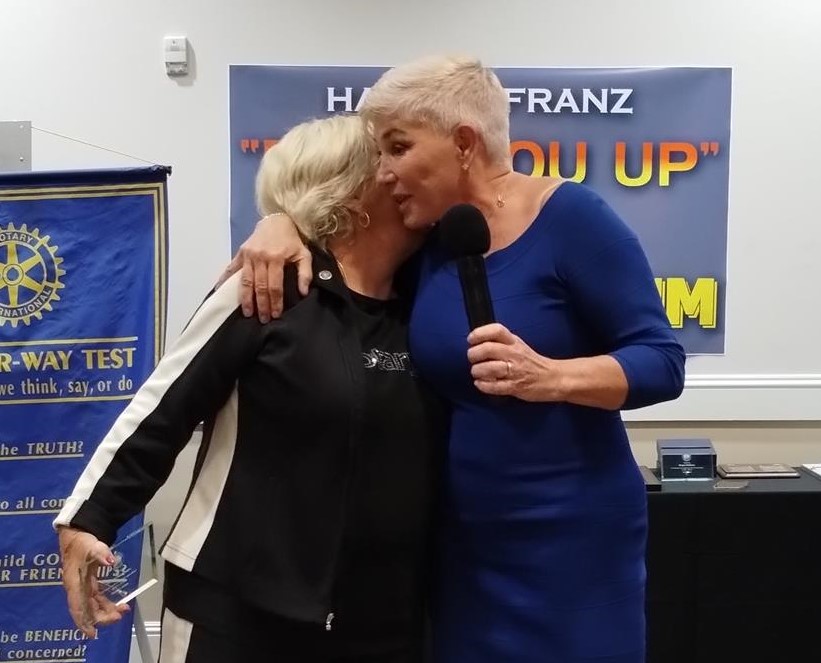 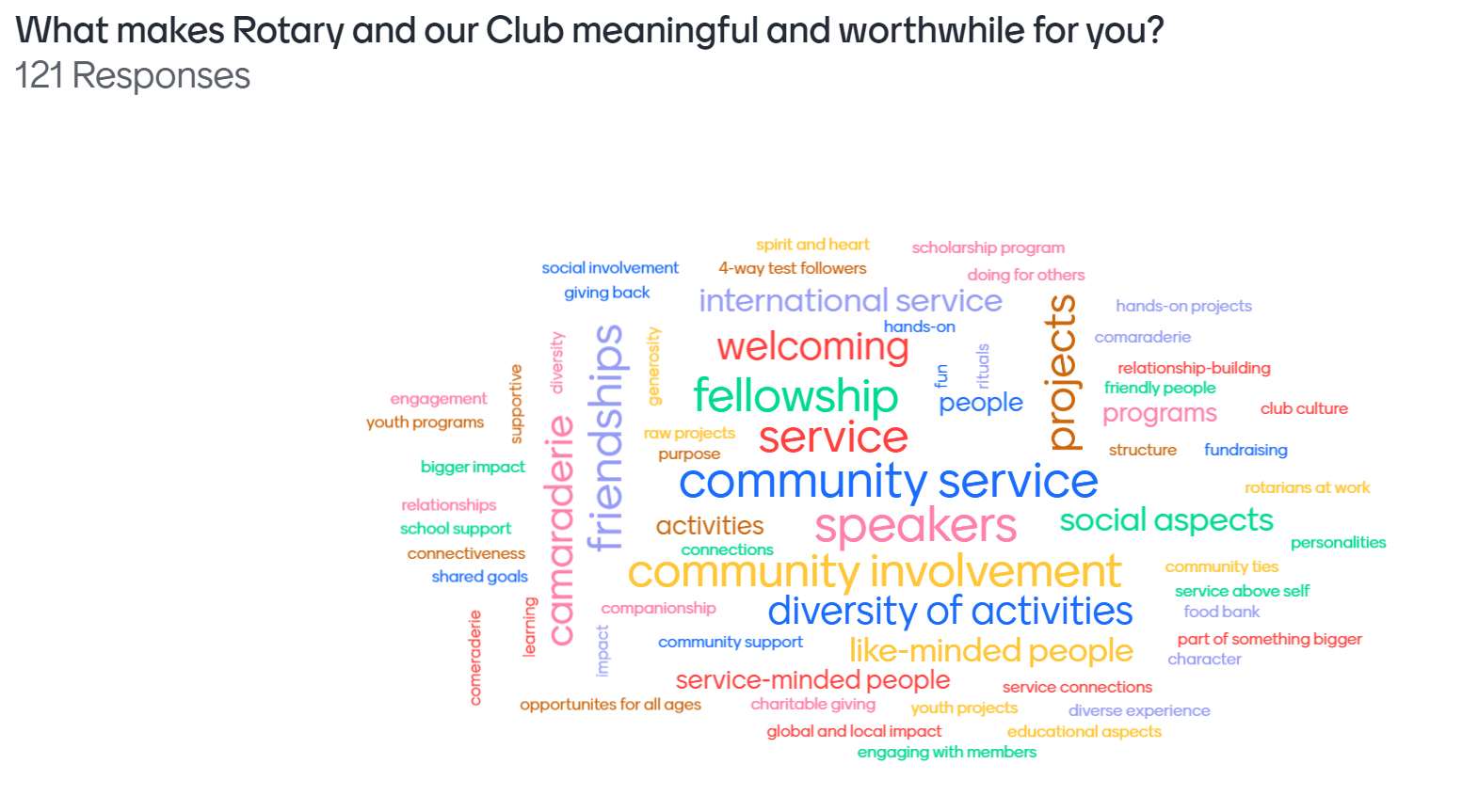 Meeting logistics
70% open or neutral to change
30% opposed to change
Lunch Costs
Lunch costs
Most did not find them a barrier
Revenue generation
Transparency about Club finances
Increase recognition for donors
Partnerships for fundraisers
Raffle
Do things differently
Member and Community Engagement
We have lots to offer!
Engage new members
Family involvement
Social & project engagement
Corporate memberships
Opportunities for everyone to participate
Member expertise for mentorships
Projects
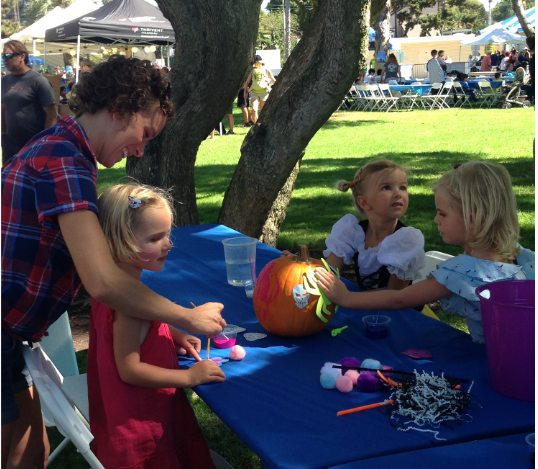 We love projects!
Are we doing too many?
Prioritize
Observations
Member engagement and appreciation
Care about our Club and its future
Desire for more transparency
Diversity is good
Communication
Mentorship
Revenue
Rotary International awareness
Make projects inclusive